Ministerstvo zdravotníctva
Projekt zavedenia unitárneho systému na Slovensku
Ministerstvo zdravotníctva
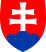 Porovnanie krajín Európy
Ministerstvo zdravotníctva
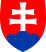 Výsledky zdravotnej starostlivosti
Rozdiely v očakávanom dožití – Slovensko, Česká republika, priemer OECD
Od roku 1993 sa rozdiely v očakávanom dožití v porovnaní s OECD a ČR  stále zvyšujú.
Ministerstvo zdravotníctva
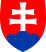 Efektívnosť zdravotníckych výdavkov
Vývoj efektívnosť zdravotníckych výdavkov v rokoch 1997 až 2010 vo vybraných krajinách
Efektívnosť vynakladania zdravotných výdavkov od roku 2003 výrazne klesá.
Ministerstvo zdravotníctva
Dopady pluralitného systému na Slovensku
Systém viacerých zdravotných poisťovní (spolu s tvorbou zisku vo verejnom zdravotnom poistení) stanovené ciele nenaplnil

Efektívnosť verejných aj celkových výdavkov na zdravotníctvo od vzniku systému viacerých zdravotných poisťovní neustále klesá. 

Je zrejmé, že pluralita a ziskovosť výsledky slovenského zdravotníctva nielen nezlepšili, ale prispeli k jeho zhoršeniu

Duplicita niektorých činností a procesov a možnosť tvorby zisku predražujú zdravotnícky systém -  v rokoch 2006 až 2011 prevádzka súkromných zdravotných poisťovní 347,7 mil. EUR a zisk vo výške 558,6 mil. EUR

Výsledkom súčasného legislatívneho nastavenia systému verejného zdravotného poistenia dochádza v súkromných zdravotných poisťovniach k privatizácii ziskov a socializácii strát.
Ministerstvo zdravotníctva
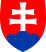 Predpokladaný presun finančných prostriedkov po zavedení unitárneho systému
výrazná časť prevádzkových nákladov súkromných zdravotných poisťovní vo výške takmer 60 mil. EUR ročne 

celý zisk súkromných zdravotných poisťovní v priemernej ročnej výške viac ako 90 mil. EUR ročne 

bude pod verejnou kontrolou presmerovaný na zdravotnú starostlivosť
Ministerstvo zdravotníctva
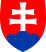 Základné princípy unitárneho systému
zadefinované kritérium právnej istoty pre PZS
predvídateľnosť správania všetkých v systéme
upravená definícia siete PZS a rozsahu poskytovanej zdravotnej starostlivosti
Pravidlá stanovenia siete, vstupu a výstupu z a do siete, stanovenie zdravotníckych výkonov pre jednotlivé typy PZS 
presná metodika a spôsob oceňovania zdravotníckych výkonov
Ministerstvo zdravotníctva
Harmonogram zavedenia unitárneho systému
Ministerstvo zdravotníctva
Harmonogram zavedenia unitárneho systému
Ministerstvo zdravotníctva
Pozícia SLK pri príprave unitárneho systému
plnohodnotné členstvo v hlavnej a podporných pracovných komisiách 
garantovaná účasť na príprave všetkých strategických dokumentov
ZAČIATOK : 7. novembra 2012
žiadosť o zaslanie nominácií do jednotlivých pracovných skupín pracujúcich pod gesciou sekcií MZ SR
Ministerstvo zdravotníctva
SLK v unitárnom systéme
jeden z pilierov kontroly v unitárnom systéme
dohľad nad všetkými registrovanými lekármi
kompetencie v oblasti sústavného vzdelávania lekárov
vydávanie licencií na výkon povolania lekár
dohľad nad dodržiavaním etických postupov v poskytovaní zdravotnej starostlivosti
účasť na tvorbe diagnostických a liečebných postupov
Ministerstvo zdravotníctva
Bude unitárny systém návratom o 20 rokov v späť?
NIE – o 50 rokov
/chceme sa znova dožívať o 2 roky viac ako ostatní              v OECD/
Ministerstvo zdravotníctva